Copil « Qualité coup de de pouce »
Mercredi 10 mars 2021
L’AFPAC
Une réponse au défi CO2 
et à la transition énergétique
Ordre du jour
Point marché des PAC à fin décembre 2020

Point Coup de pouce

Point qualité

Projet 5ème période CEE
1
1. Point marché des PAC à fin décembre 2020
L’AFPAC
Une réponse au défi CO2 
et à la transition énergétique
Evolution du marché des pompes à chaleur Air/Eau
Source : PAC&Clim’Info
Evolution du marché des pompes à chaleur Air/eau Monobloc
+ 34%
Source : PAC&Clim’Info
Evolution du marché des pompes à chaleur Air/eau Bibloc
Source : PAC&Clim’Info
Le marché des pompes à chaleur Air/Eau par puissance
Source : PAC&Clim’Info
Focus sur l’évolution des PAC Air/eau moyenne et haute température
Source : PAC&Clim’Info
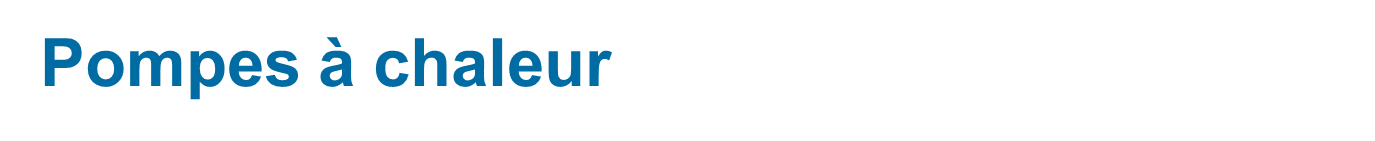 Focus sur l’utilisation des fluides – Pac Air/Eau
Source : PAC&Clim’Info
Evolution du marché des Pompes à chaleur Géothermie
Source : PAC&Clim’Info
Evolution Pompes à chaleur pour ECS
-6%
Sources : PAC&Clim’Info - Gifam
[Speaker Notes: Le marché des chauffe-eau thermodynamiques connait encore une belle croissance cette année à +10%. 
Ce marché est en croissance depuis de nombreuses années (grâce à la RT2012) et continue encore de progresser en 2017, notamment grâce au retour à la croissance de la construction résidentielle. Pour rappel ce produit est principalement installé dans le neuf.
 
On note tout de même que le marché a connu une forte progression sur le 2ème quadrimestre, de mai à août +23% (pour rappel en 2016, le marché baissait de 2% sur cette période) alors que les deux autres périodes ont eu des progressions plus modérées (+5% pour la période janvier-avril et +3% sur septembre-décembre)
On imagine qu’avec le Plan Climat et les ambitions du gouvernement pour l’efficacité énergétique et les énergies renouvelables, le marché des CET a encore de beaux jours devant lui dans le secteur résidentiel, que ce soit dans le neuf ou dans la rénovation.]
2. Point Coup de pouce
L’AFPAC
Une réponse au défi CO2 
et à la transition énergétique
Coup de pouce – énergie arrivée EnR
Comparaison entre résultats coup de pouce et ventes de PAC
Statistiques « Coup de pouce chauffage » - Remplacement des chaudières
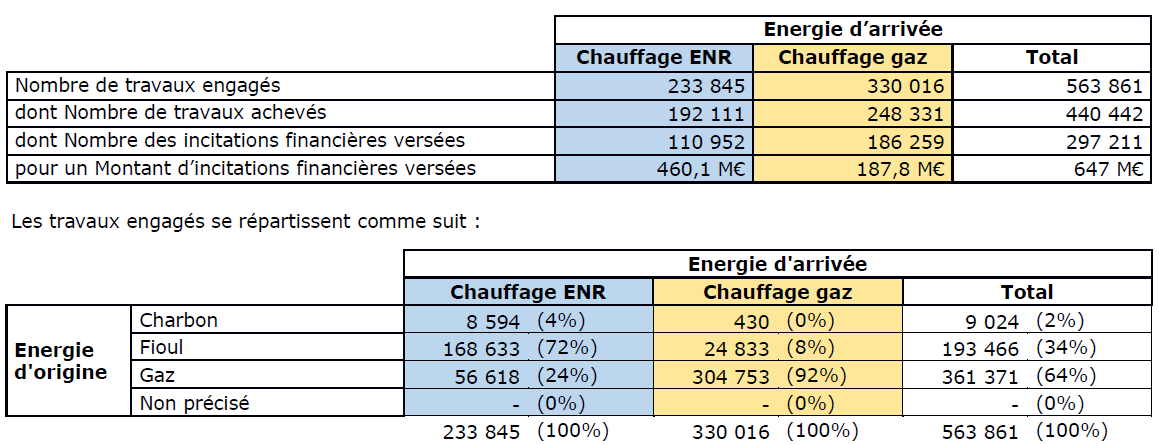 85 % des chaudières fioul remplacées le sont par une PAC
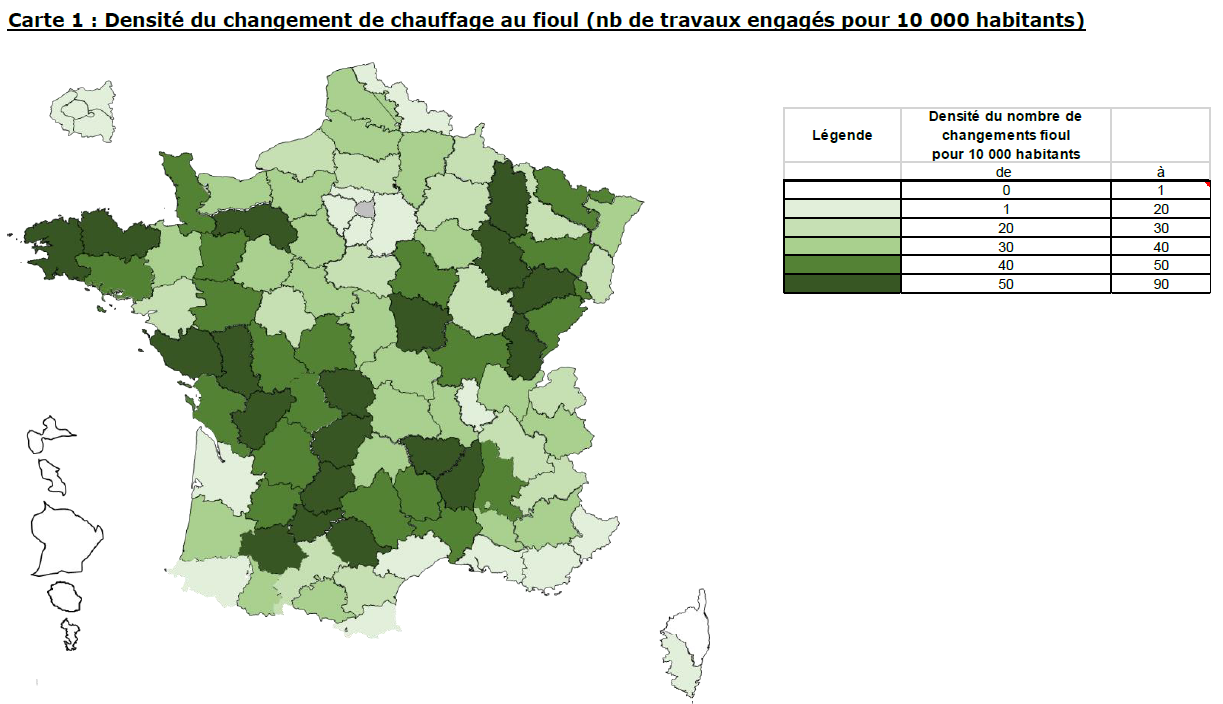 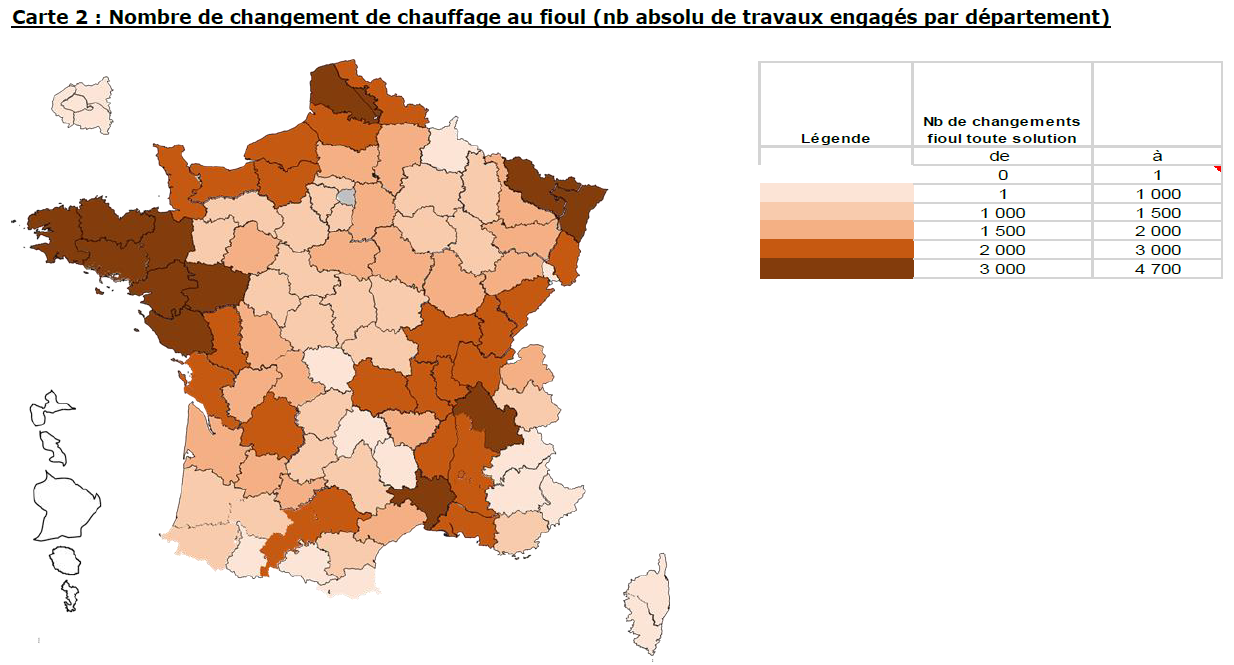 3. Point qualité
L’AFPAC
Une réponse au défi CO2 
et à la transition énergétique
3. Projet 5ème période CEE
L’AFPAC
Une réponse au défi CO2 
et à la transition énergétique
Famille 2 parents + 2 enfants / PAC air-eau
Engagements obligés 4ème période
RFR Intermédiaires
Opérations hors CDP
Opérations hors CDP
RFR Supérieurs
CEE Précarité
533 TWh
CDP Chauffage
CDP Chauffage
CDP Isolation
CDP Isolation
Bonification
31%
Programmes
Opérations hors CDP
Bonification (LTECV)
Opérations hors CDP
Bonification (LTECV)
RFR MO
RFR TMO
CDP Chauffage
CDP Chauffage
CEE Classiques
CDP Isolation
CDP Isolation
2133 TWh
Engagements obligés 5ème période
RFR Intermédiaires
Opérations hors CDP
Opérations hors CDP
RFR Supérieurs
CEE Précarité
600 TWh
CDP Chauffage
CDP Chauffage
CDP Isolation
CDP Isolation
Bonification
25%
Programmes
8%
Opérations hors CDP
Bonification (LTECV)
Opérations hors CDP
Bonification (LTECV)
RFR MO
RFR TMO
CDP Chauffage
CDP Chauffage
CEE Classiques
CDP Isolation
CDP Isolation
2400 TWh
Copil « Qualité coup de pouce »
Mercredi 10 mars 2020
Merci pour votre attention
L’AFPAC
Une réponse au défi CO2 
et à la transition énergétique